STREAM 1
STREAM 2
STREAM 3
STREAM 4
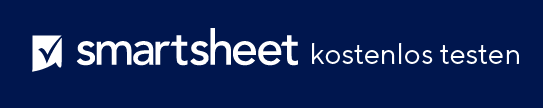 VORLAGE FÜR EINE SCRUM-PRODUKT-ROADMAP
STREAM-SCHLÜSSEL
TEXT
TEXT
TEXT
TEXT
TEXT
TEXT
TEXT
TEXT
TEXT
TEXT
TEXT
TEXT
TEXT
TEXT
TEXT
TEXT
TEXT
TEXT
SCRUM-PRODUKT-ROADMAP
MEILENSTEIN
27. Mai
STREAM 1
STREAM 2
STREAM 3
STREAM 4
VORLAGE FÜR EINE SCRUM-PRODUKT-ROADMAP
STREAM-SCHLÜSSEL
TEXT
TEXT
TEXT
TEXT
TEXT
TEXT
TEXT
TEXT
TEXT
TEXT
TEXT
TEXT
TEXT
TEXT
TEXT
SCRUM-PRODUKT-ROADMAP
MEILENSTEIN
27. Mai
PROJEKTBERICHT
KOMMENTARE